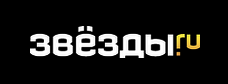 Zvezdi.ru  - энциклопедия шоу-бизнеса
Проект Zvezdi.ru существует с 2005 года 

Это крупнейший  российский портал о знаменитостях всего мира
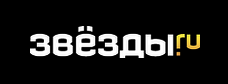 Zvezdi.ru  - энциклопедия шоу-бизнеса
Портал включает более 20 000 
	уникальных страниц звезд, 
	наполненных актуальной и 
	достоверной информацией — 
	новости, фото, видео, дискография, 
	фильмография, тексты песен и 
	многое другое
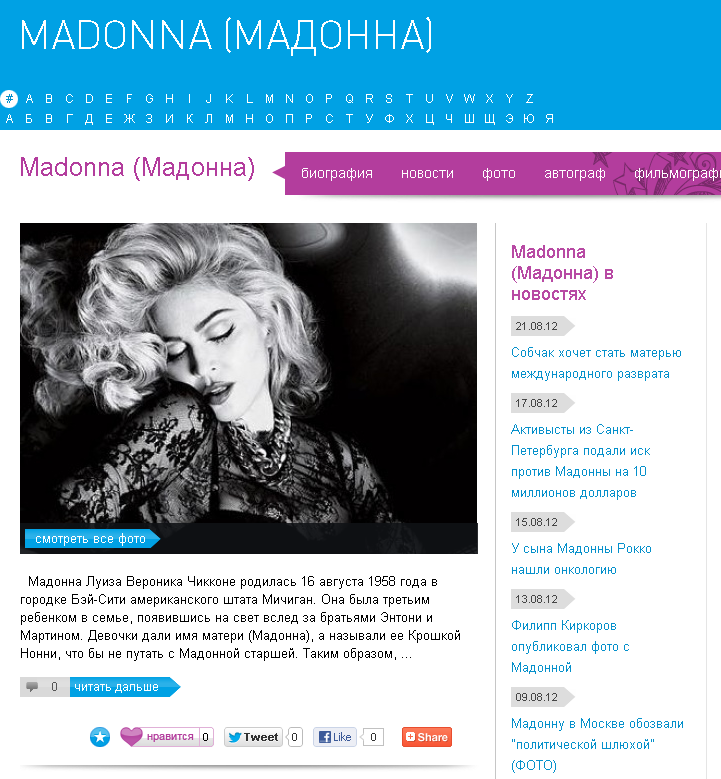 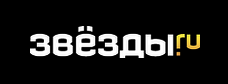 Zvezdi.ru  - энциклопедия шоу-бизнеса
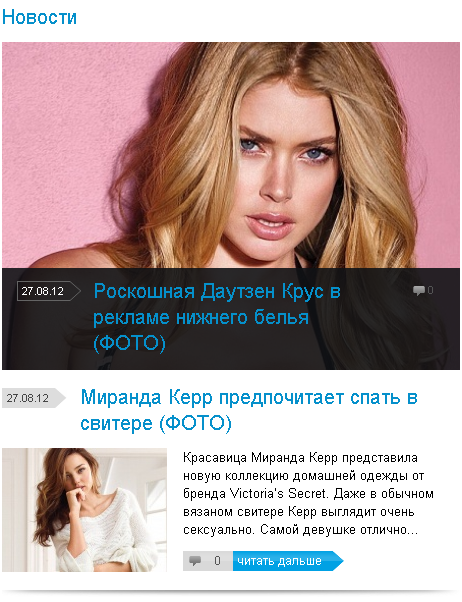 Все яркие события из жизни звезд 
	и светская хроника незамедлительно 
	попадают в ленту новостей сайта Звезды

	Ежегодно на проекте появляется 
	более 5 000 новых эксклюзивных 
	файлов звезд.
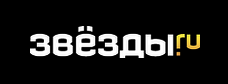 Zvezdi.ru  - энциклопедия шоу-бизнеса
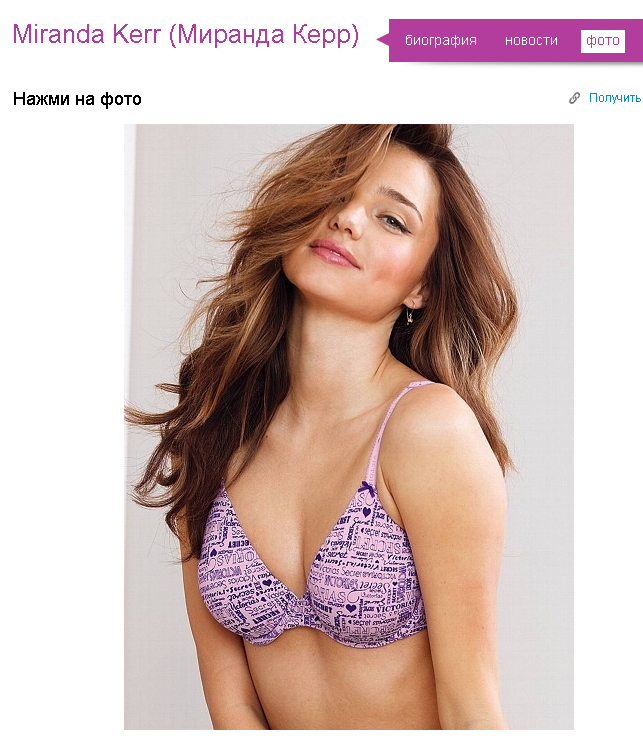 Все самые свежие фотосессии 
	знаменитостей всего мира 
	доступны для просмотра 
	в любое время
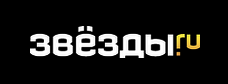 Zvezdi.ru  - энциклопедия шоу-бизнеса
Основные рубрики
НОВОСТИ  – самые свежие и самые интересные события из мира шоу-бизнеса.
ЗВЕЗДЫ – краткая биографии, дискография, тексты песен, фотоархиВ
ФОТО – самые последние фотосессии мировых знаменитостей
ПАПАРАЦЦИ – фотоархив из частной жизни знаменитостей
БИЛЕТЫ – on-line заказ билетов на концерты
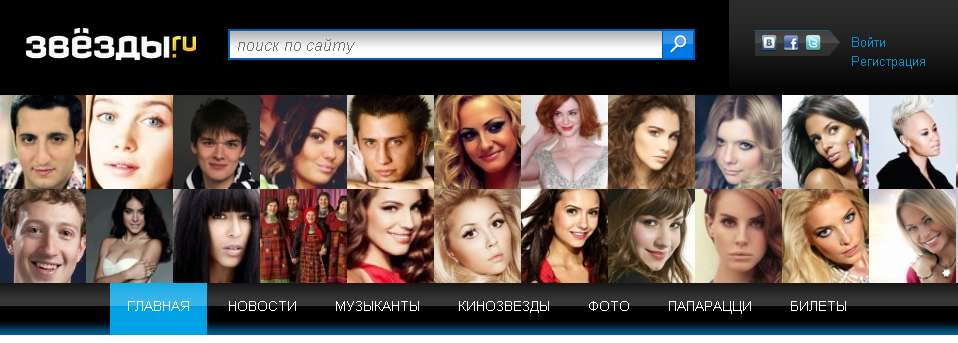 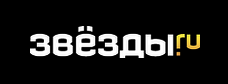 Zvezdi.ru  - энциклопедия шоу-бизнеса
Рекламные возможности:
 
Брендирование сайта;
Горизонтальные перетяжки;
Вертикальные баннеры;
Рекламные статьи;
Рекламные конкурсы;
и опросы.

Рекламодатели:

Samsung,  Philips,  HP, 
Sony Ericsson, Sprite, 
Pepsi, Связной, Opel, 
Mini, МГТС, Motorola
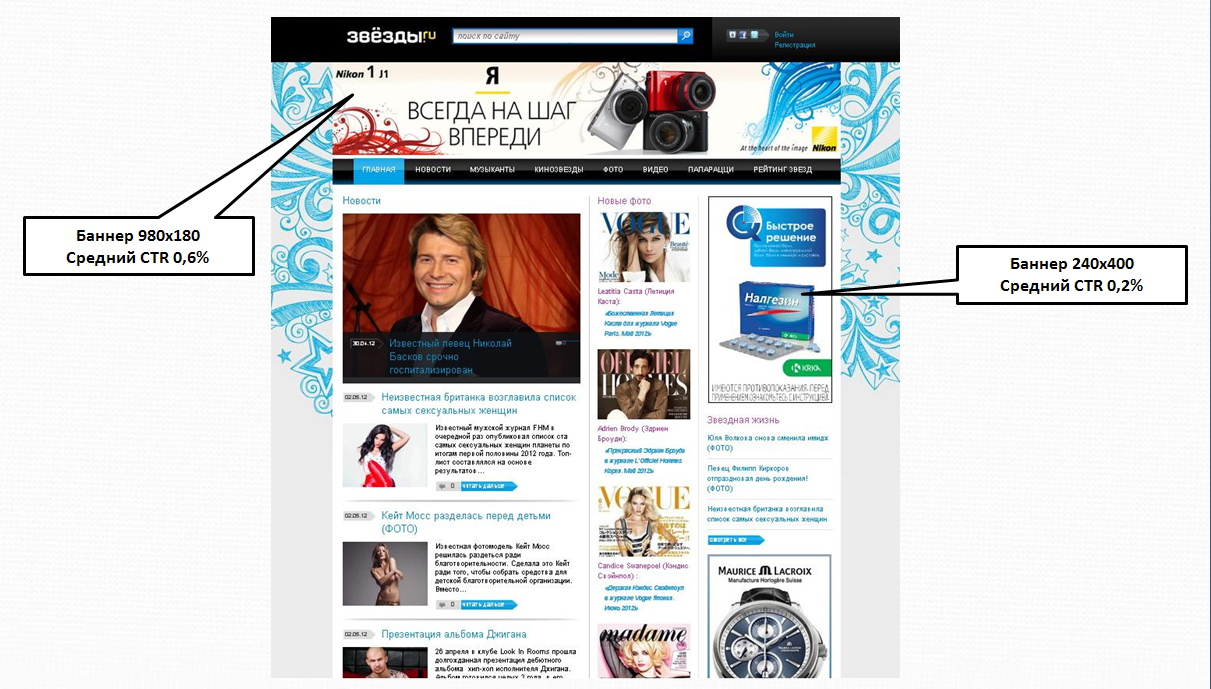 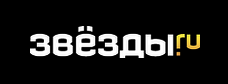 Zvezdi.ru  - энциклопедия шоу-бизнеса
По данным Google Analytics 
	аудитория Звезды.ру 
	с  01.01.12 по 28.08.12
	составила порядка 3 700 000 человек
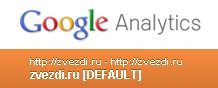 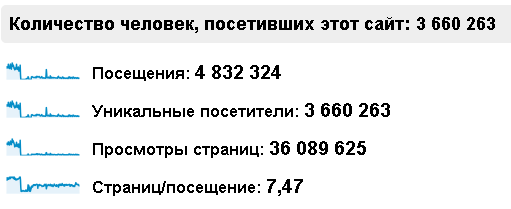 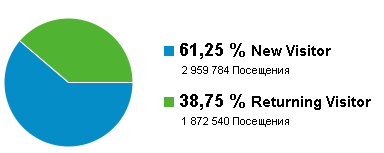 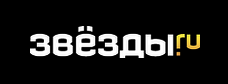 Zvezdi.ru  - энциклопедия шоу-бизнеса
Аудитория zvezdi.ru

	Более 75% аудитории zvezdi.ru
	cоставляют молодые, активные люди 
	в возрасте от 14 до 35 лет 
	Ядро целевой аудитории – 
	мужчины и женщины, интересующиеся 
	музыкой, кино, спортом, развлечениями 
	и отдыхом.
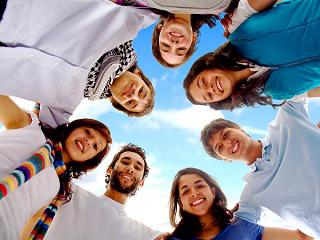 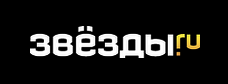 Zvezdi.ru  - энциклопедия шоу-бизнеса
В штате проекта Звезды.ру три человека:

Главный редактор
Контент менеджер
Редактор отдела новостей
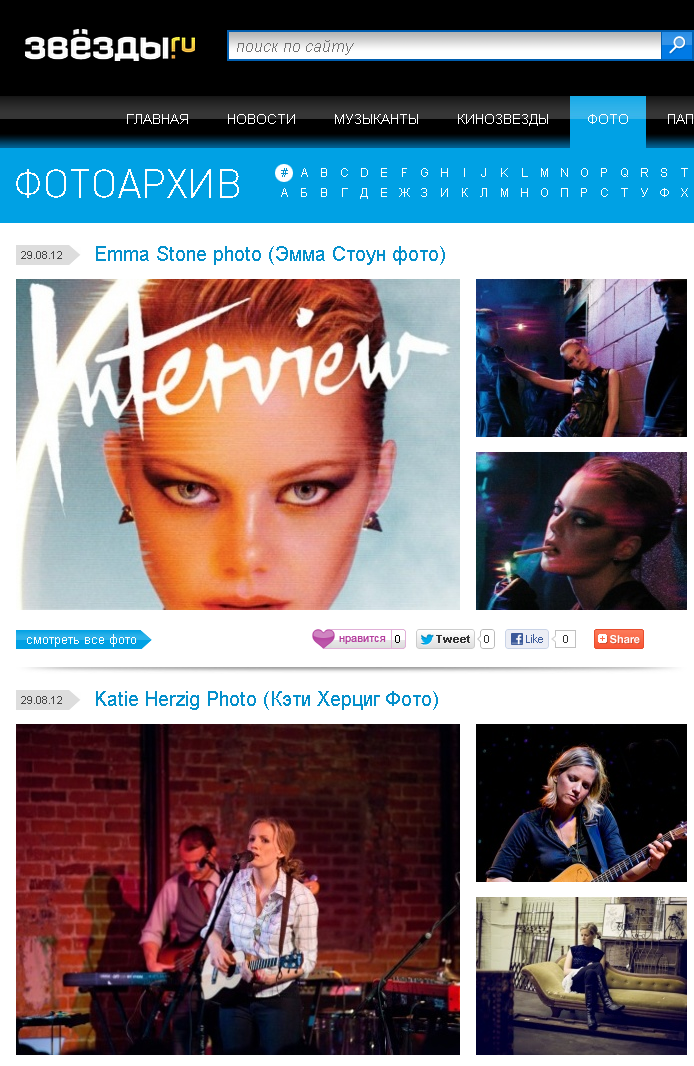